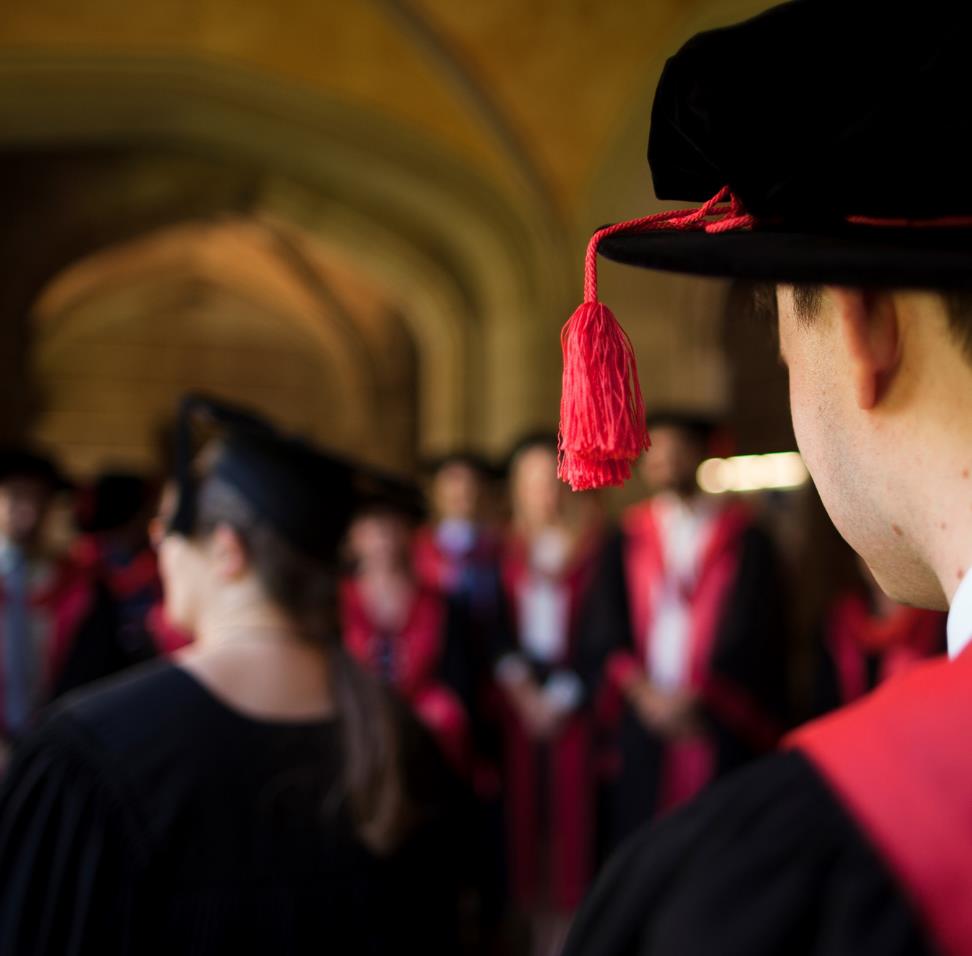 PhD Student wellbeing 
Associate Professor Aaron Jarden
Department of Biochemistry and Molecular Biology From surviving to thriving: How to meet the challenges of your PhD
Thursday 30th August 2018
1
The Next 30 Minutes
Student context
A little bit about wellbeing
Some fun stuff
Applause or ridicule
2
Student context
Student context
Students as a group have considerably lower wellbeing than the average public:
1 in 4 university students experience significant levels of psychological distress.
The longer you are a student, the worse it gets… Some disciplines worse than others…
The reasons are pretty well known:
Financial pressures.
Social pressures. 
New experiences and learning curves. 
High expectations.
Stress. 
Lack of social supports.
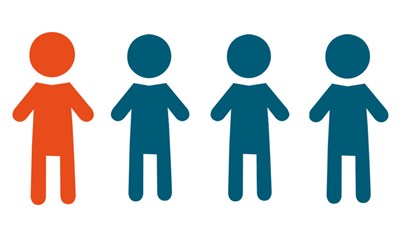 4
A little bit about wellbeing
A little bit about wellbeing
Today is an introduction and taster session… 
Wellbeing science + Positive psychological interventions
So basically leave here: Know stuff + do stuff (knowledge + experience)
6
A little bit about wellbeing
10 - Extremely happy 
9 -   Very happy 
8 -   Pretty happy 
7 -   Mildly happy 
6 -   Slightly happy
5 -   Neutral 
4 -   Slightly unhappy
3 -   Mildly unhappy 
2 -   Pretty unhappy 
1 -   Very unhappy 
0 -   Extremely unhappy
Positive assessment 
Let’s do a “back of the napkin” assessment. 
				
			How happy are you right now in life? 

What would you pay / give / do / sacrifice / commit to in order to be, on average, one point happier?
7
Fun stuff
Fun stuff
Positive Introduction
Step 1: Pair up.
Step 2: In 2 minutes (1 minute each), tell a story – a thoughtful narrative with a beginning, middle and end – that illustrates when you are at your best.
Note: Swap when you hear the bell the first time after 1 minute, stop completely when you hear the bell the second time after 2 minutes.
9
Fun stuff
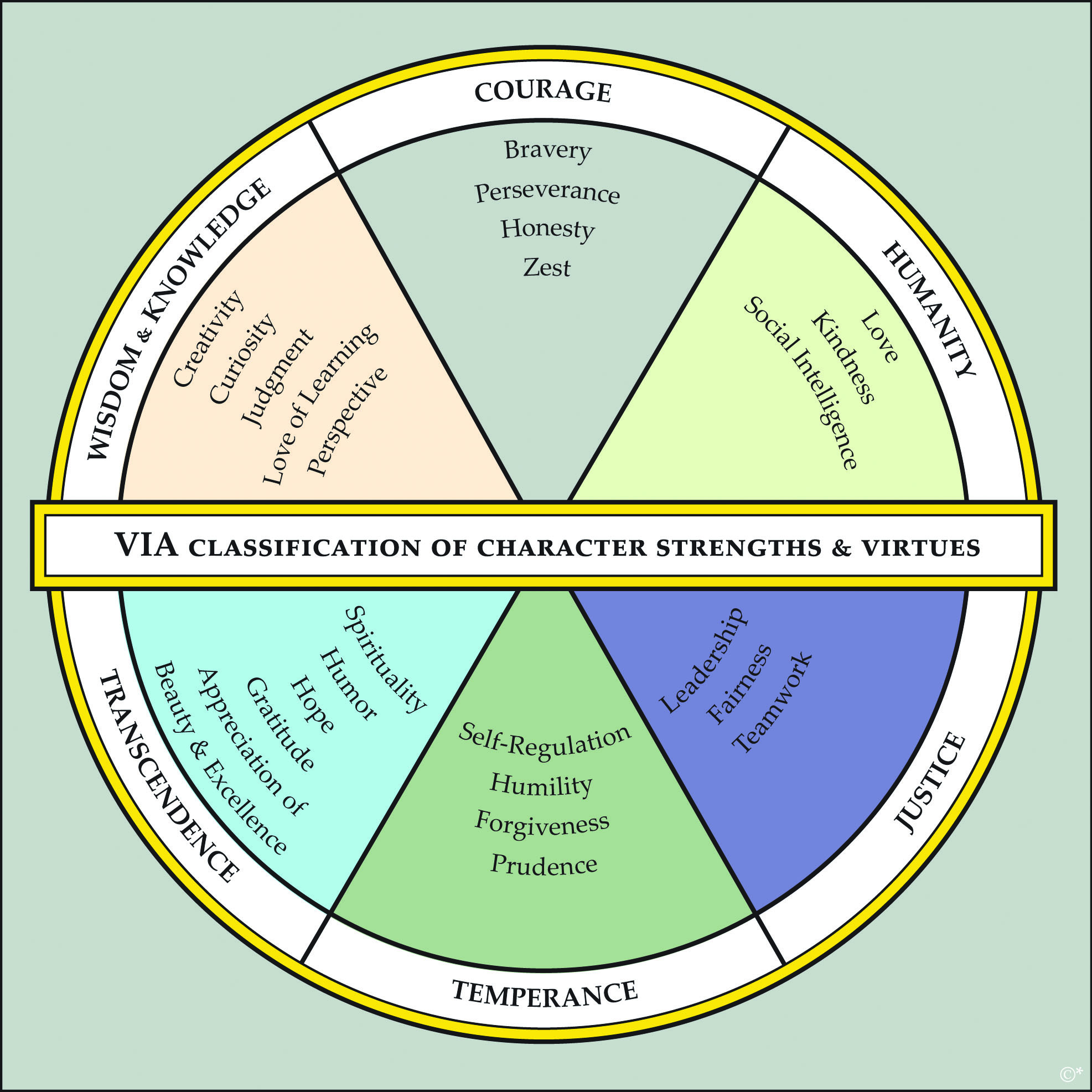 Positive introduction
Key point: Wield your strengths – they are paths to engagement and enjoyment.
http://www.viacharacter.org
10
A little bit about wellbeing
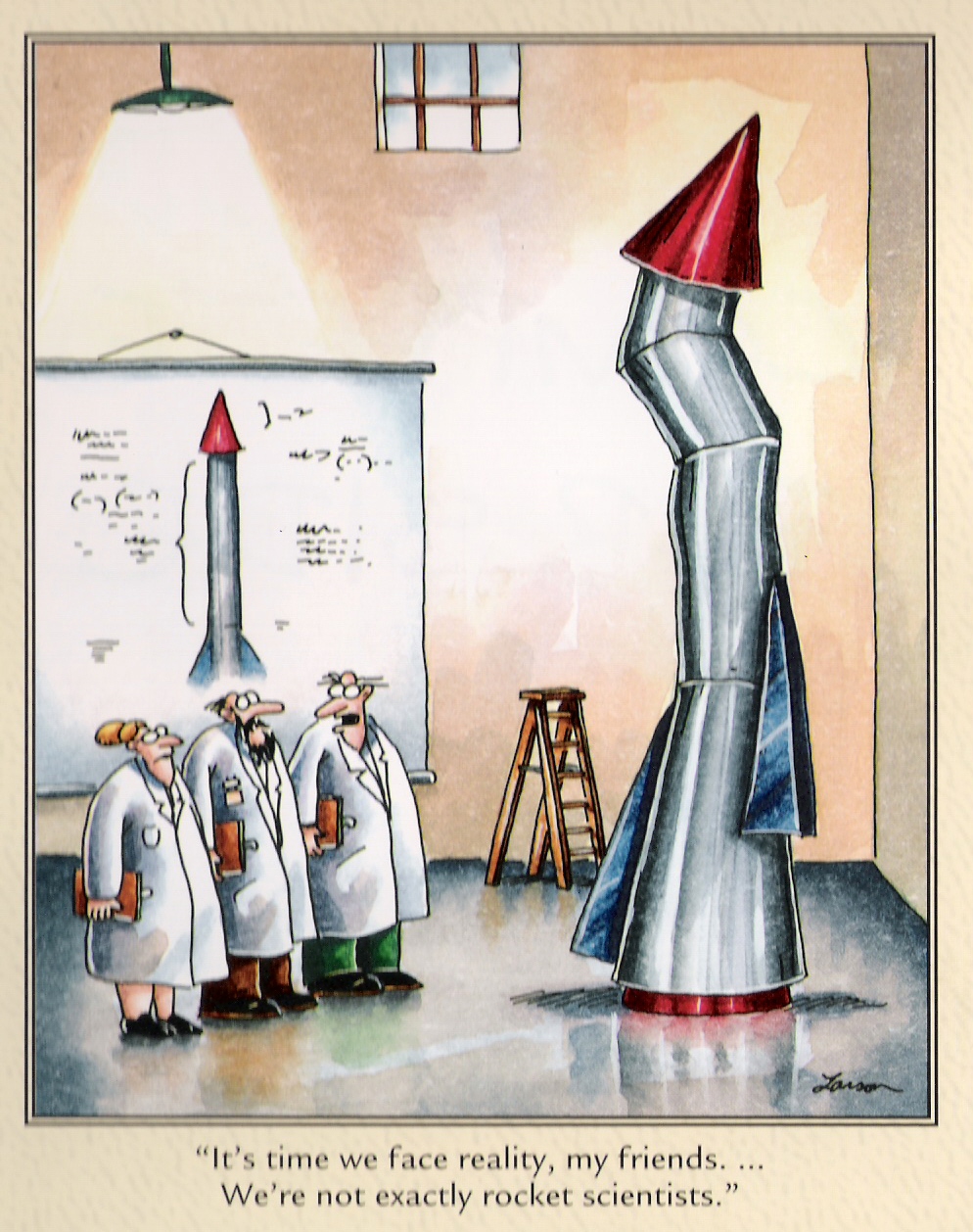 Disclaimers
I'm no expert on your wellbeing
&
“happiness is not a spectator sport” (Chris Peterson).
Hard work required. 
One healthy meal or one gym session will not impact much.
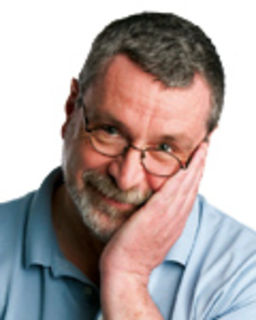 11
A little bit about wellbeing
Positive psychology
Positive psychology is a branch of psychology that conducts scientific inquiry into the factors that help individuals, communities and organisations thrive by building on their strengths and virtues. 
Positive psychology is the study of the conditions and processes that contribute to the flourishing or optimal functioning of people, groups, and institutions.
Positive psychology is the study of topics as diverse as happiness, optimism, hope, flow, meaning, subjective wellbeing and personal growth. 
Positive psychology aims to expand psychology from its focus on repairing the negatives in life to also promoting the positives in life.

			What is optimal human functioning?
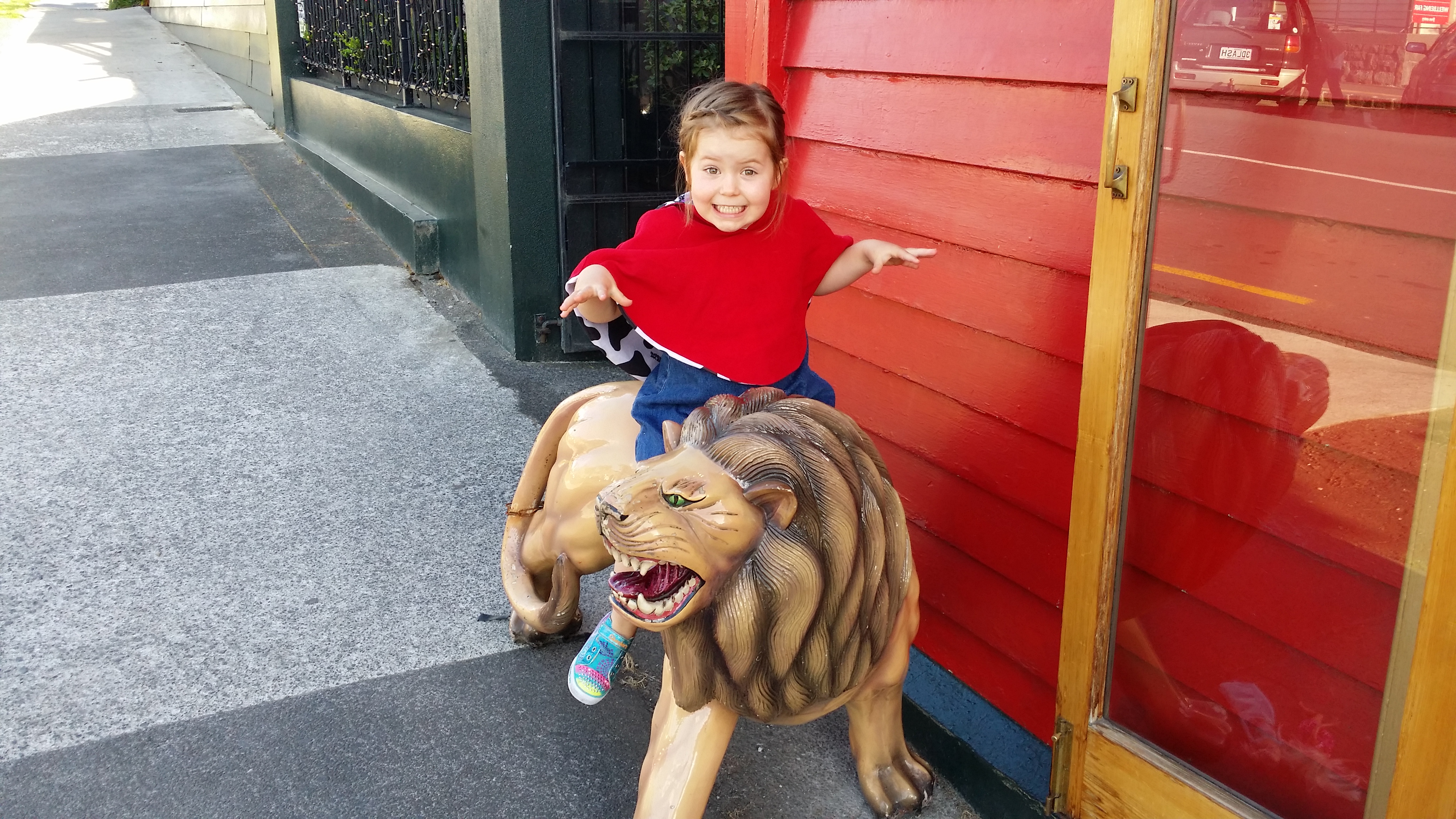 12
A little bit about wellbeing
The wellbeing continuum 
Traditional Psychology.
Aim: Healing.
Change: is created by healing disorder and distress.
Positive psychology.
Aim: Flourishing.
Change: is created by building on strengths.
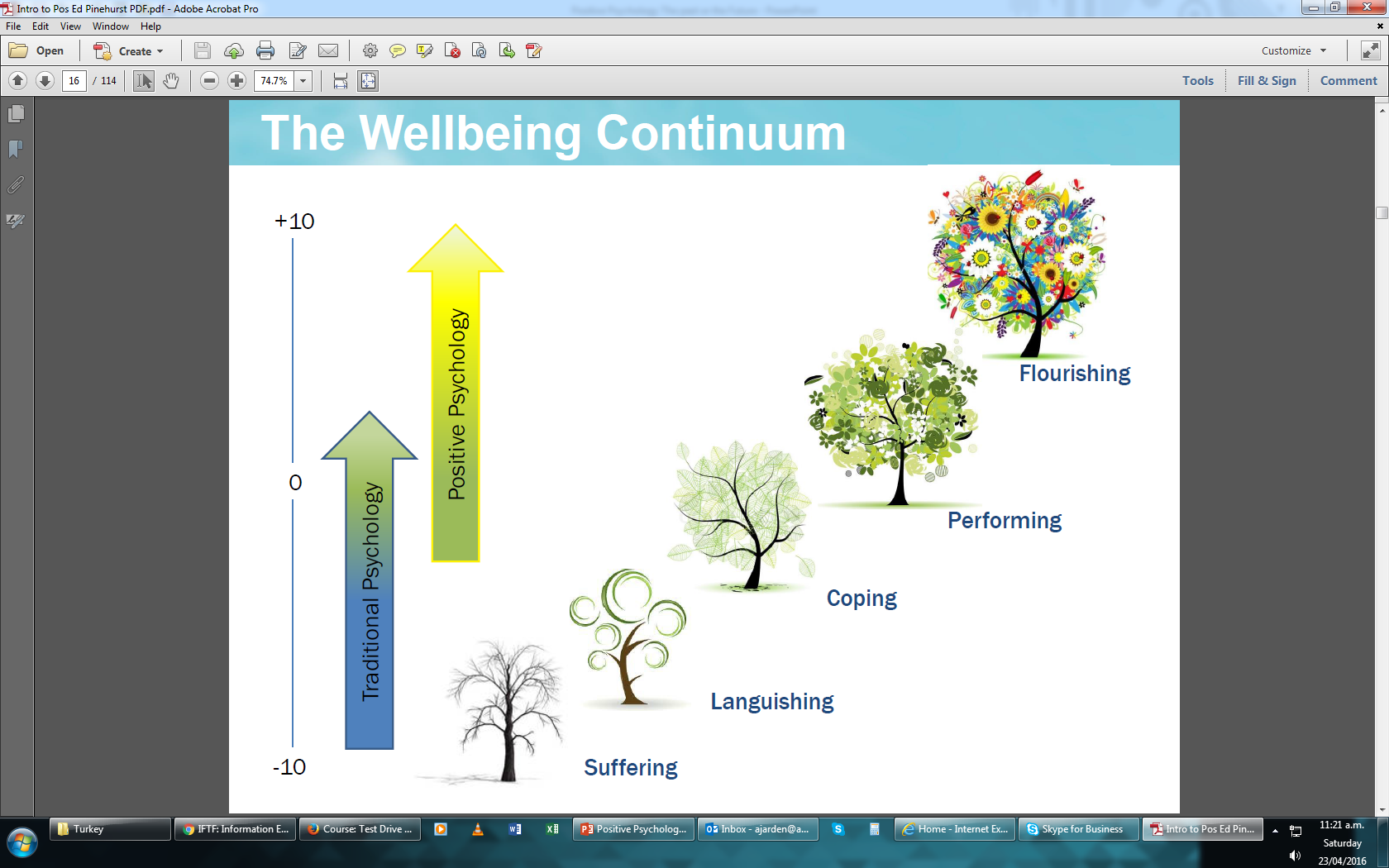 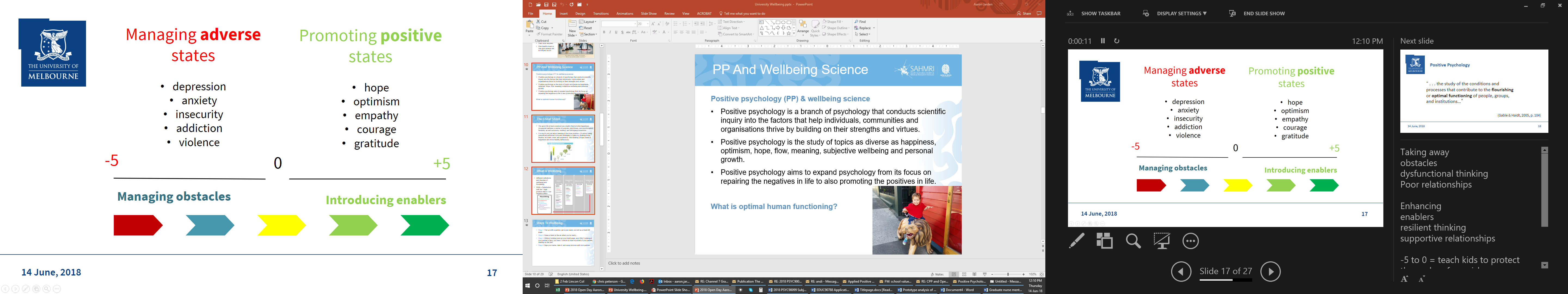 13
A little bit about wellbeing
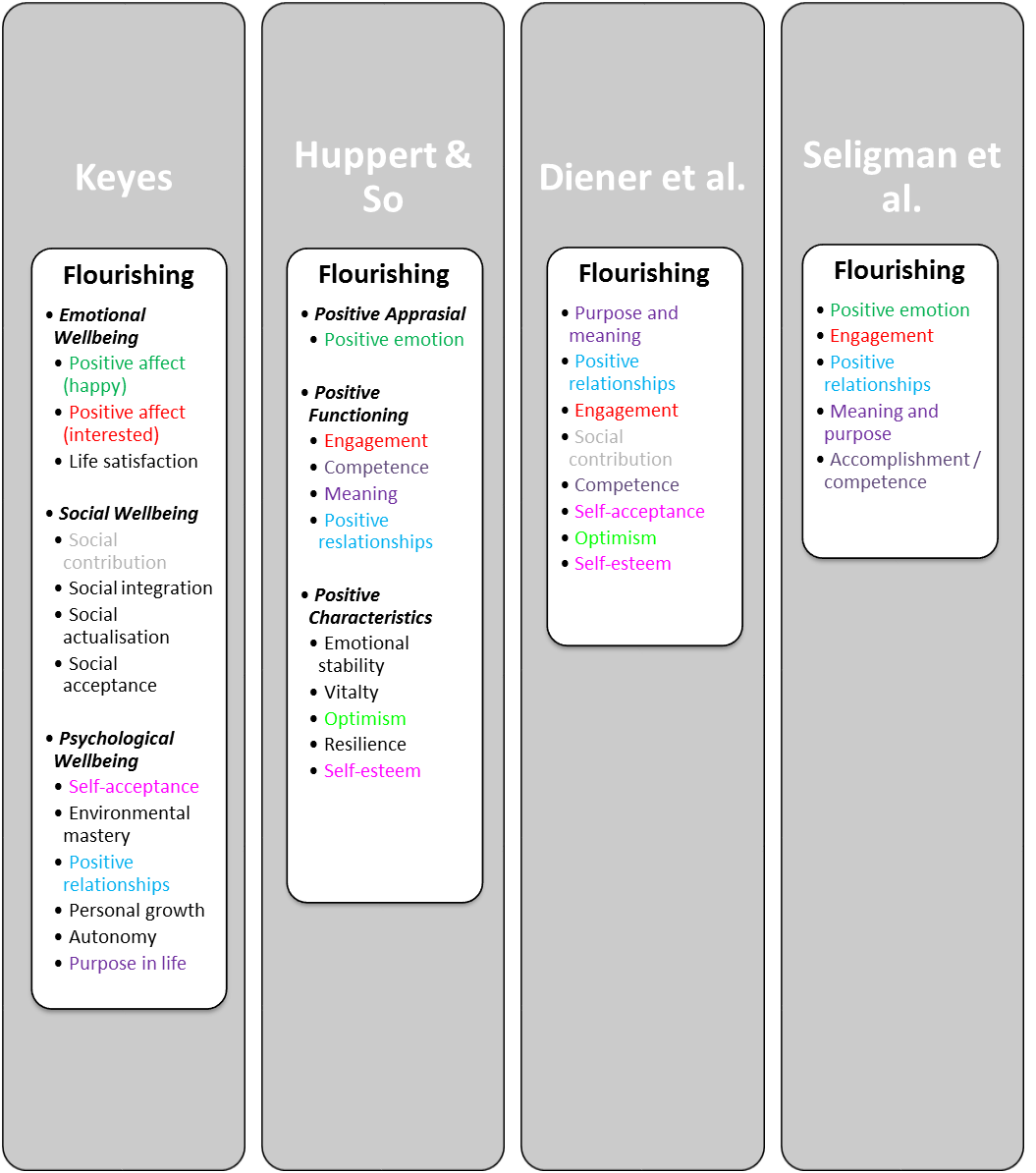 What is wellbeing? 
Different definitions and theories of wellbeing and flourishing.
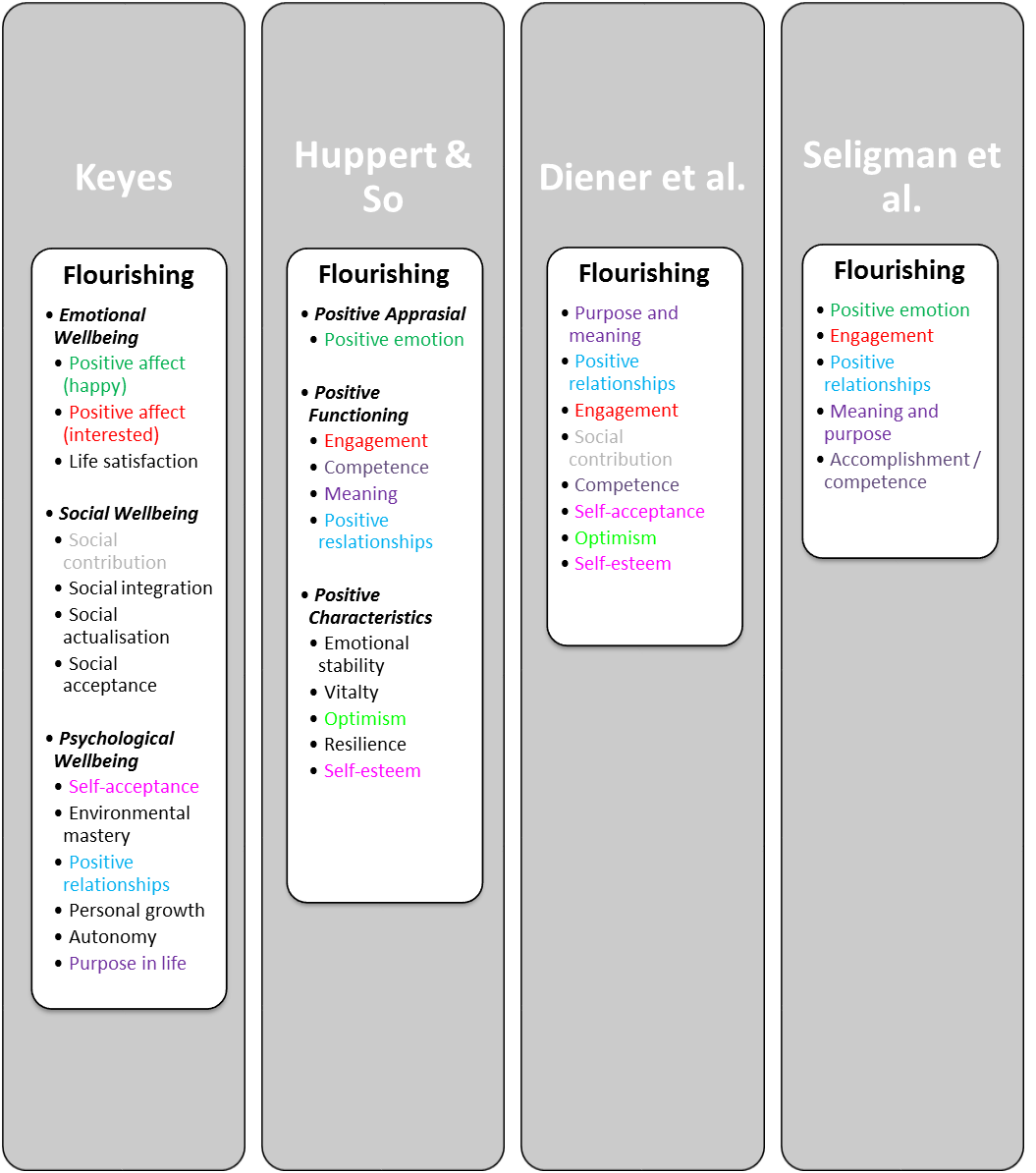 14
Fun stuff
A little bit about wellbeing
Ways to wellbeing
Step 1: Pair up with a partner, get a pen ready, as well as a blank A4 page… 
Step 2: Raise a hand in the air when you're ready… 
Step 3: Without looking down at your blank page, and ONLY looking at your partner’s face, you have 1 minute to draw a portrait of your partner, starting on the bell! 
Step 4: Sign your name, date it, and swap pictures with your partner…
16
A little bit about wellbeing
Ways to wellbeing
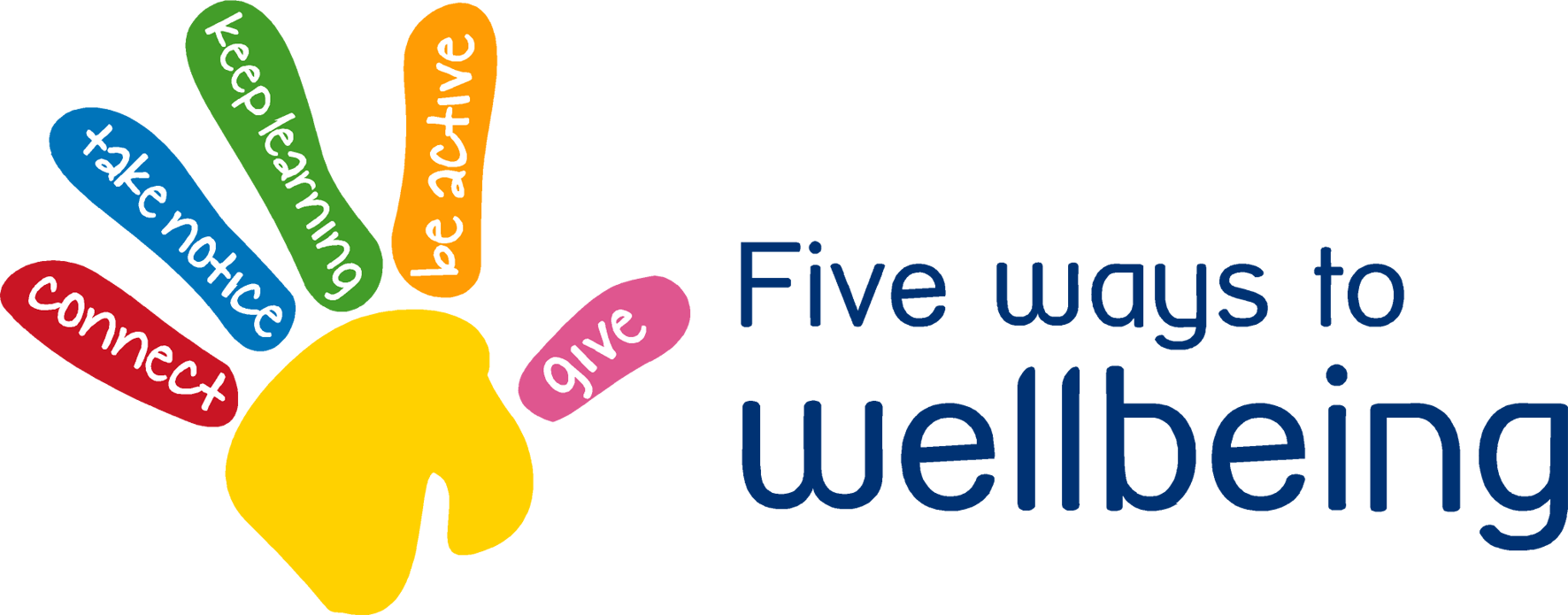 17
A little bit about wellbeing
Connect, be active, take notice, keep learning, give
Connect – Make connections with friends, family, colleagues and neighbours. When you build these connections they help enrich your life with new experiences and opportunities. 
Be Active – Get moving. Walk, skip, run, dance – move your muscles. Exercise not only makes you feel good, it keeps you healthy. Pick a physical activity that you enjoy. 
Take Notice – Be mindful. Be curious. Like a child, see the wonder and beauty of the world. Notice the things around you – the weather, the landscape, the mood and feelings of the people around you. In noticing you learn to appreciate the things that matter.
Keep Learning – We never stop learning. Keep trying something new – a new course you’ve been wanting to do or a more challenging task at work. Challenges keep us on our toes and increase our confidence and excitement in our day.
Give – Be generous with your time, your knowledge and your talents, giving to friends, family and even strangers. Be thankful, smile at people, and volunteer. Sharing to a wider audience gives you a greater reward than just doing things for yourself.
18
A little bit about wellbeing
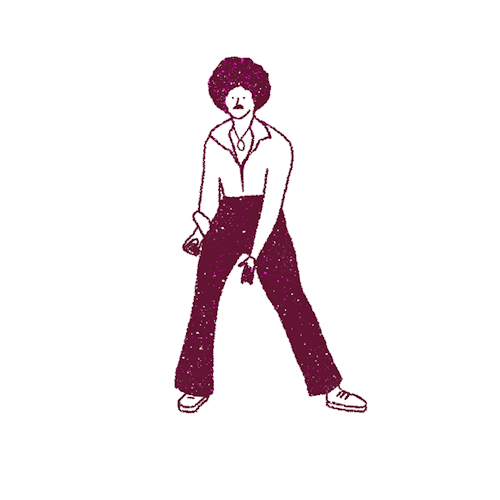 19
A little bit about wellbeing
Is happiness within your control? 
Yes, genetics play a big role, but turns out our external circumstances don’t necessarily have to have a big hold on our wellbeing. 
Wellbeing is a CHOICE: daily practices in life have a big impact on wellbeing.
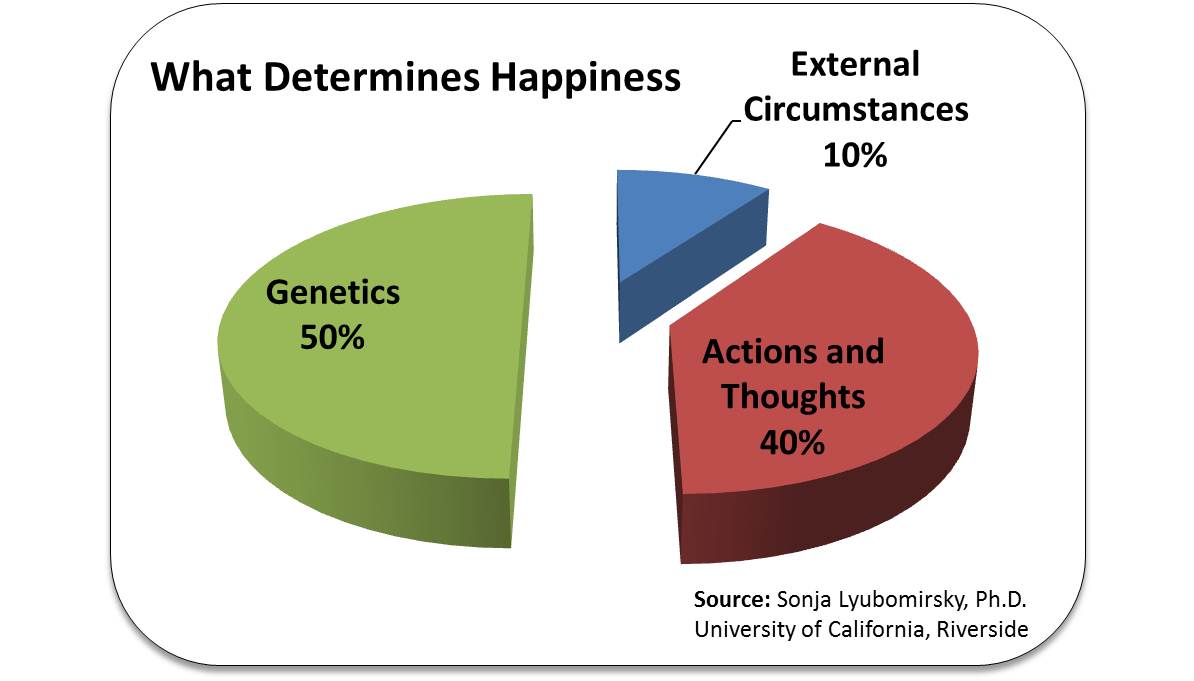 20
A little bit about wellbeing
Why become happier? 
Bunch of reasons – resilience and wellbeing correlate 0.5, and longevity is another one:
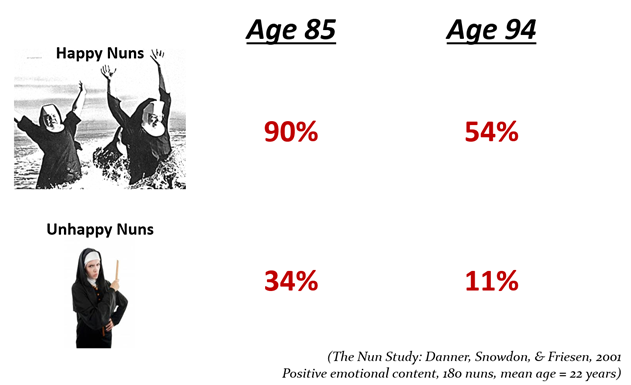 21
Fun stuff
A little bit about wellbeing
Discomfort
Embrace negative emotions – they are functional. 
Embrace discomfort – chances are the best days of your life to date included an element of discomfort.
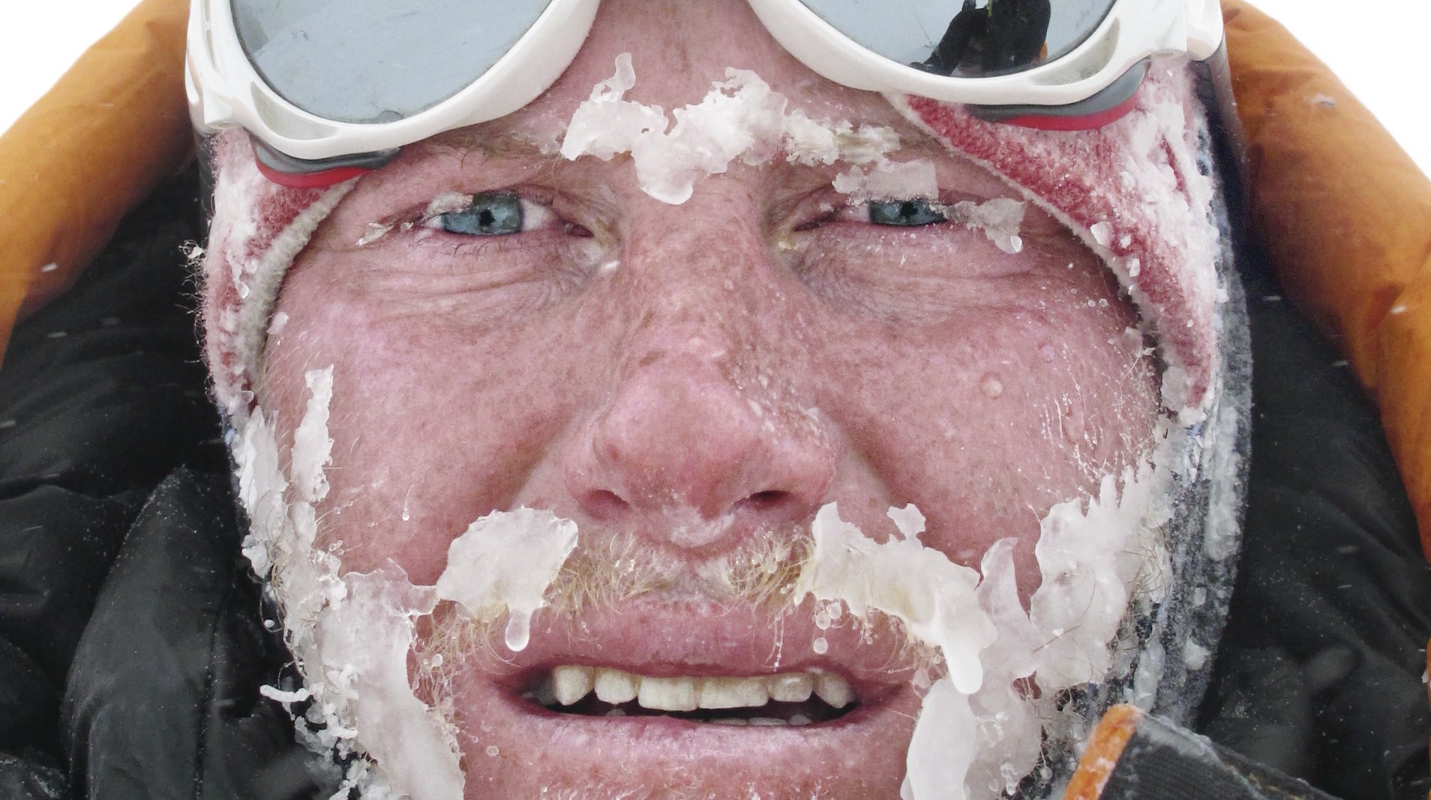 23
Wrapping up now…
24
A little bit about wellbeing
Peak-end theory 
Peak-end theory states that people’s judgments of their overall experience (like of this 60 minute talk) is greatly influenced by the peak of their experience, and how it ends. 
It has to do with our memory of experiences…
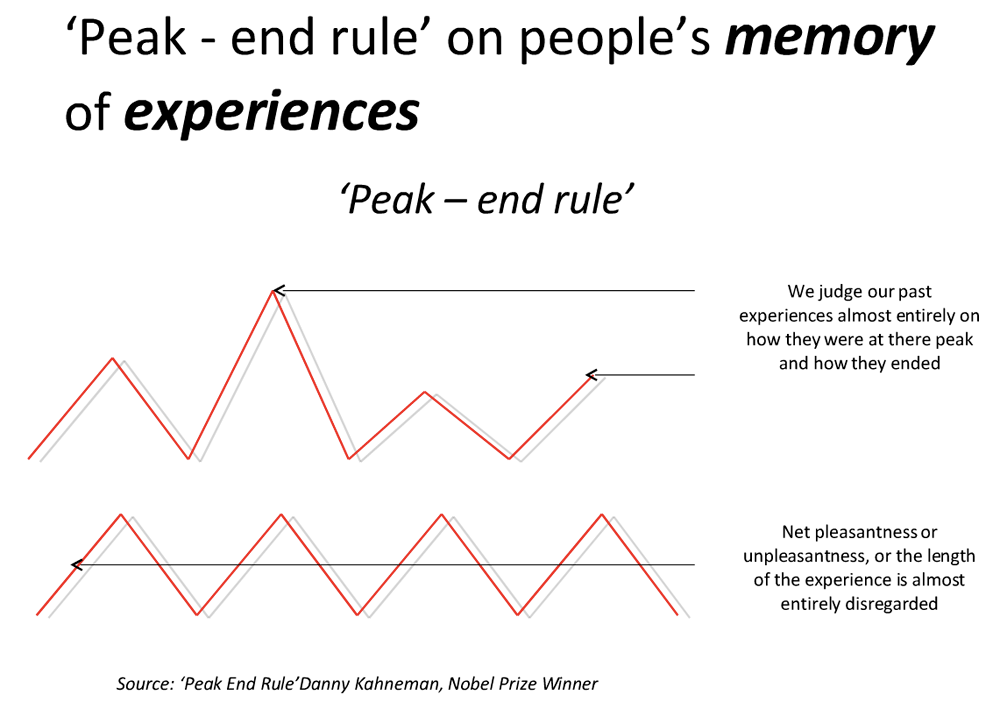 25
A wellbeing overview…
Identifier first line
Second line
26
A little bit about wellbeing
Invest time and effort in family connections.
We are social creatures so be enmeshed in a community of friends - deep and meaningful relationships.
Know your personal values and live by them. Similarly, know your purpose and what derives meaning for you. 
Know you personal strengths and find ways to exercise them every day.
Develop and optimistic thinking style.
Invest your money in experiences rather than things.
Be in work or study, and work or study that you enjoy.
Be grateful.
Savour the now regularly – rather than the past or future.









Slow down and do less – perhaps meditate?
Be curious.
Monitor your wellbeing.  
Look after your health (the below 5 can make approximately 14 years difference to your life expectancy).
Eat real food – not too much, and mostly plants (LCHF).
Exercise regularly – and different types: aerobic, resistance, flexibility, balance.
Drink alcohol in moderation.
Don’t smoke.
Get enough quality sleep.

Caveat: Genetics and upbringing also make a slight bit of difference, but since you can’t do too much about those, don’t worry about them…
27
A little bit about wellbeing
Recap of some important points…
What would you pay / give / do / sacrifice / commit to in order to be, on average, one point happier? 
Wield your strengths – they are paths to engagement and enjoyment.
Happiness is not a spectator sport - hard work required.
Wellbeing means different things to different people. 
Utilize multiple pathways to wellbeing for greater impact. 
Wellbeing is a choice and within your control. 
Many benefits to wellbeing beyond academic performance. 
Discomfort is functional. 
Additional advice…
Most people do not complete PhD’s because they don’t have the intellectual grunt, it’s more because “problems in living” get in the way. Wellbeing and resilience skills buffer this, and thus increase your changes of completion.
28
Questions? 
(or applause)
Associate Professor Aaron Jarden 
aaron.Jarden@unimelb.edu.au
Identifier first line
Second line